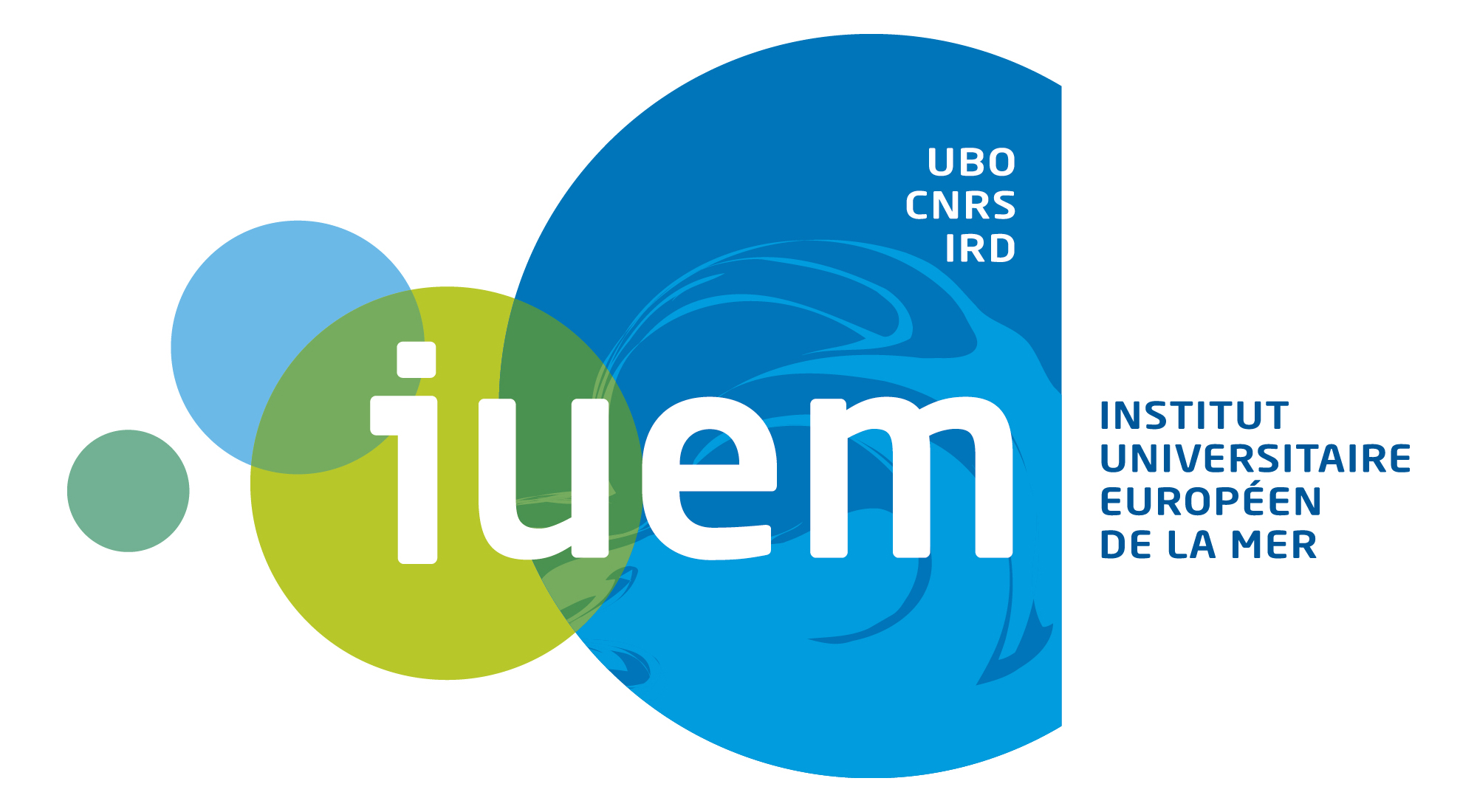 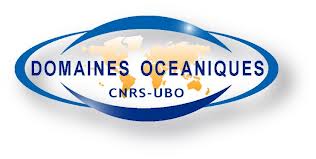 PorsmilinFinistère - Bretagne
Laboratoire : Domaines Océaniques - IUEM
Correspondant : France Floc’h
Morphologie : plage de poche
Sableuse (D50 ~0.4 mm)
Macrotidal (entre 3 et 7 m)
Climat de houle S – SW
Hs entre 0.5 et 2 m
Tp entre 7 et 15 s
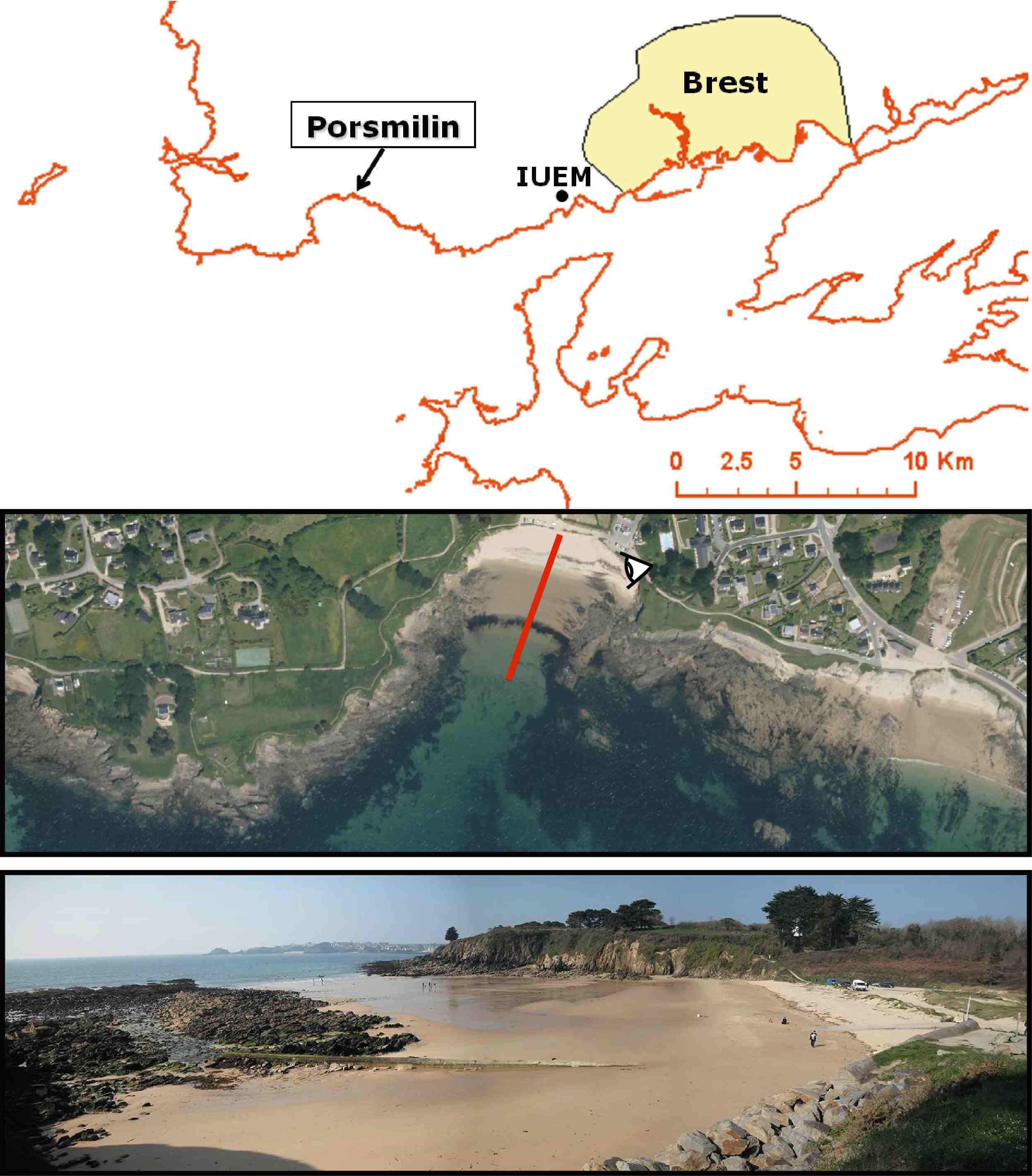 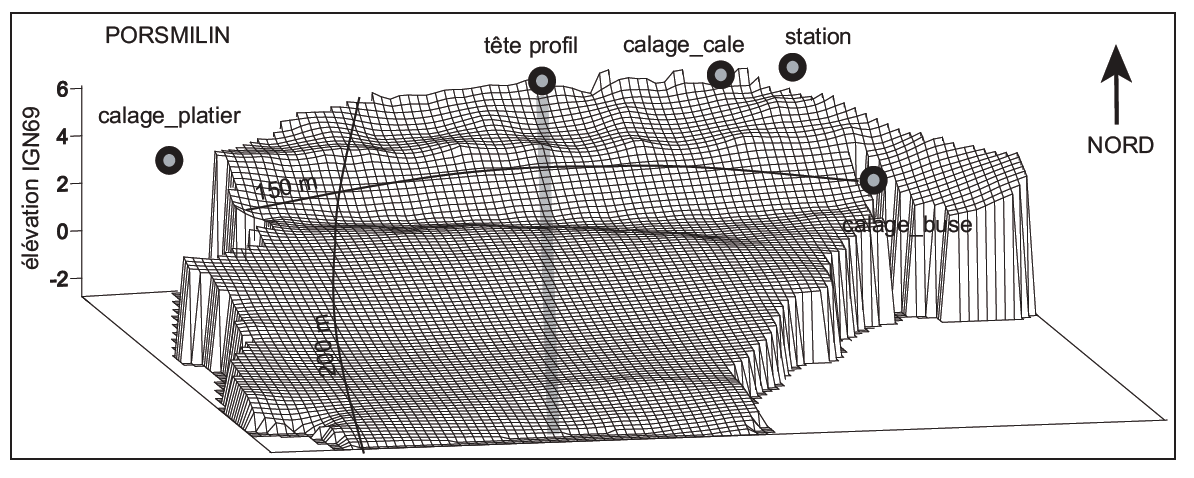 PorsmilinFinistère - Bretagne
Questions scientifiques : 
Morphodynamique pluriannuelle
Transfert d’énergie de l’infragravitaire vers le jet de rive et/ou courant d’arrachement et impact sur le transport sédimentaire
Paramètres mesurés : 
Topographie littorale
Bathymétrie zone subtidale proche
Niveaux d’eau (laisse de mer, setup, vagues) 
Courant de surface
État de mer
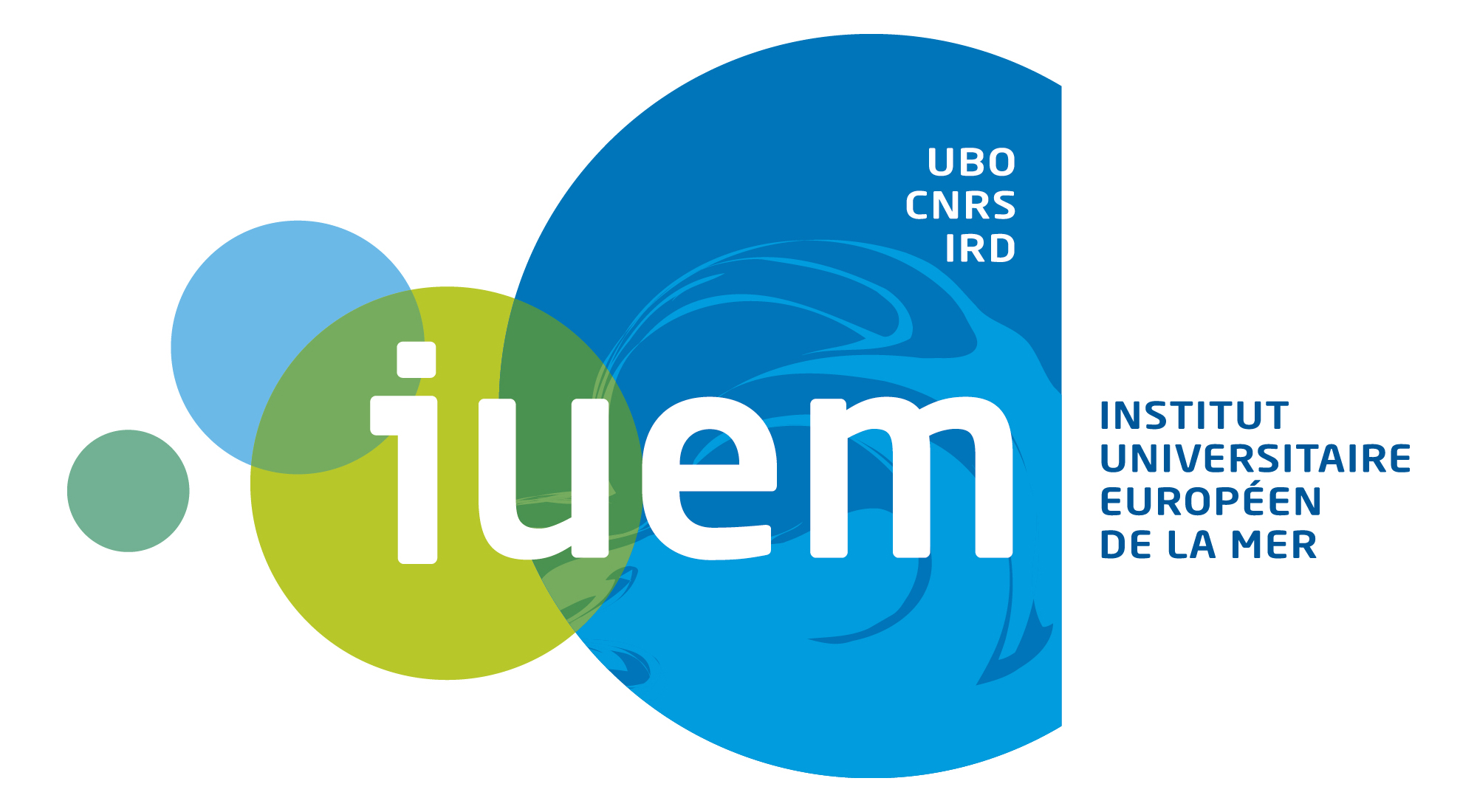 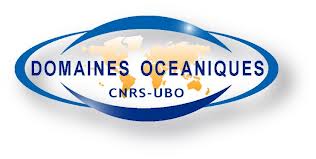 PorsmilinFinistère - Bretagne